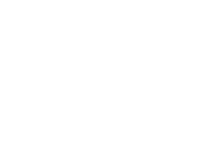 Análise da contribuição do som para a energiadissipativa em uma colisão inelástica
Discente: Regiley Pimenta Ramos de Oliveira
Orientador: Samuel Bueno Soltau
Sumário
Introdução
Referencial Teórico
Métodos e Materiais
Discussão e Resultados
Conclusões
Referências
<number>
1. Introdução
Introdução
Dissipação da energia na forma de som interessante no campo da engenharia
Processo menos ruidoso= menos desperdício de energia
Análises que empregam as ondas sonoras se propagando nos objetos durante as colisões, analisando os espectros do som.
<number>
[Speaker Notes: Estudos abordando a dissipação da energia na forma de som são de interesse para as engenharias, pois um processo menos ruidoso é um processo com menos desperdício de energia.]
Objetivo
Calcular a energia sonora dissipada na colisão de uma esfera com um bloco de metal
<number>
2. Referencial Teórico
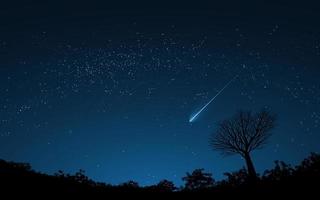 Colisões
Pode-se definir uma colisão como uma interação com duração limitada entre dois ou mais corpos.
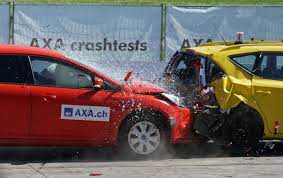 Colisões
Conservação de momento
Conservação de energia
<number>
Conservação de momento
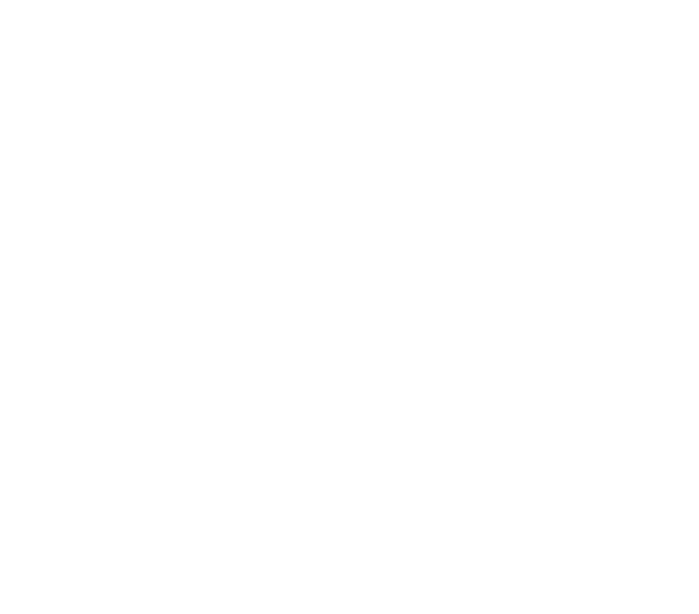 Para a mesma massa, temos que:
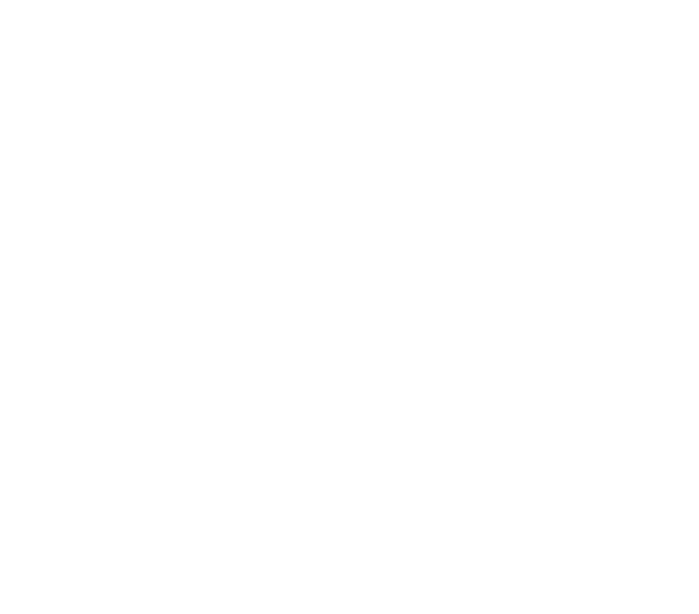 <number>
Conservação de momento
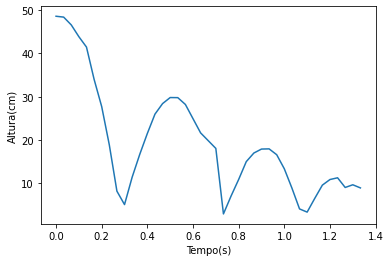 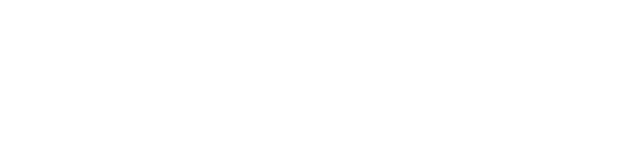 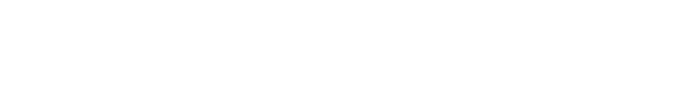 <number>
Conservação de energia
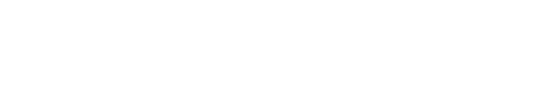 <number>
Conservação de energia
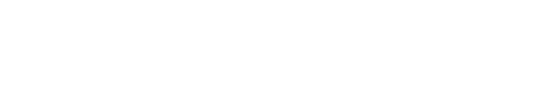 Energia Potencial Gravitacional
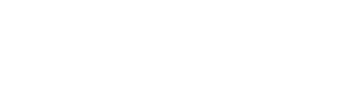 <number>
Conservação de energia
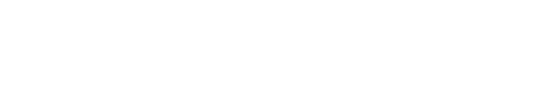 Energia Potencial Gravitacional
Energia Cinética
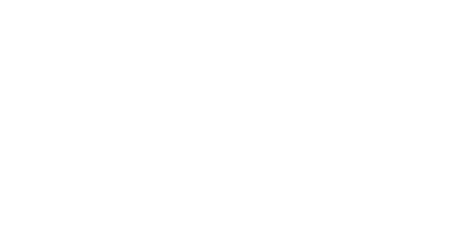 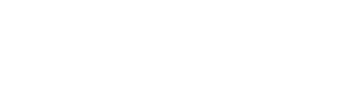 <number>
Conservação de Energia
A energia associada para corpos em queda livre é:
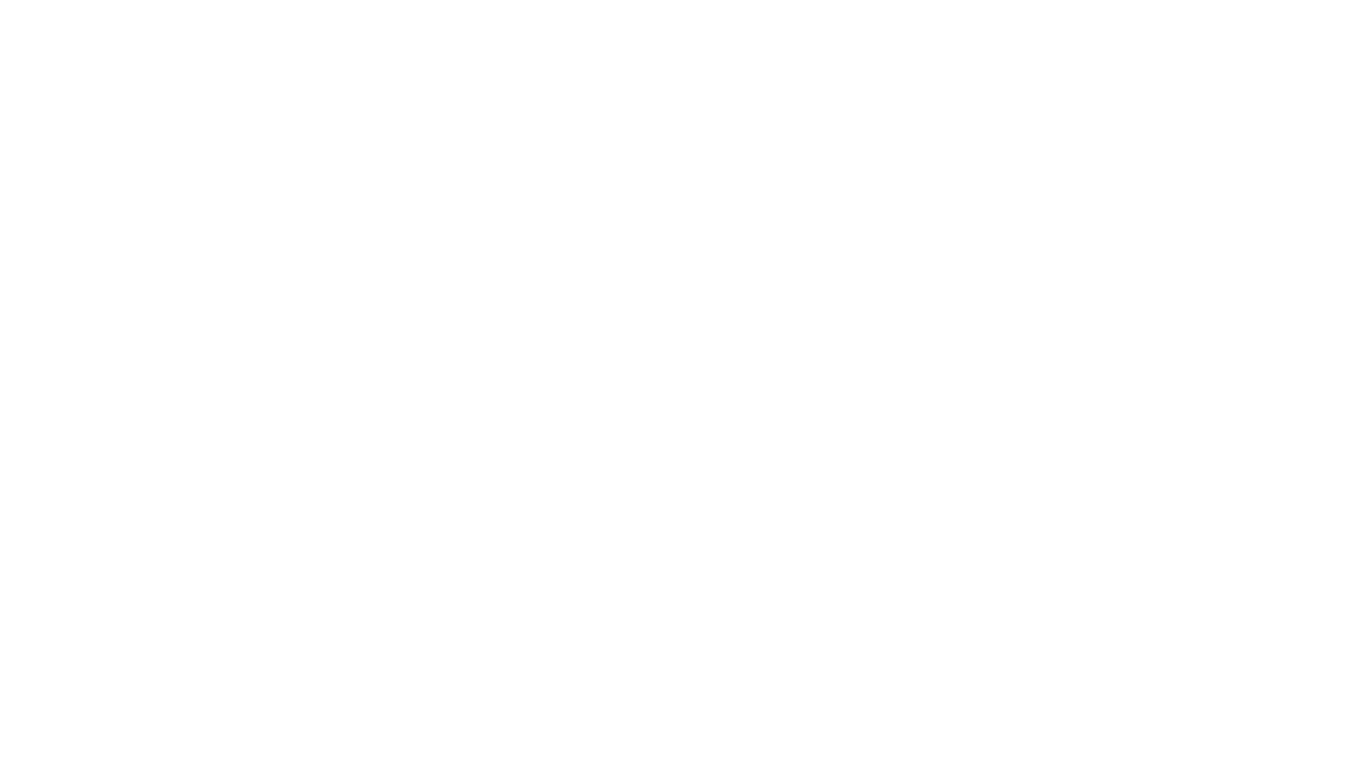 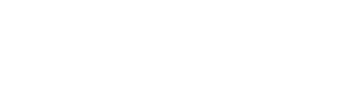 g
h
<number>
Conservação de energia
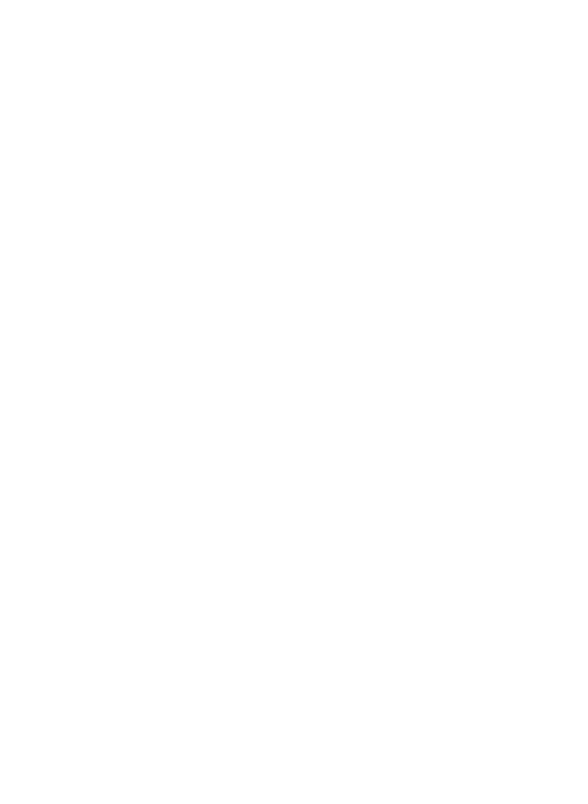 <number>
Conservação de energia
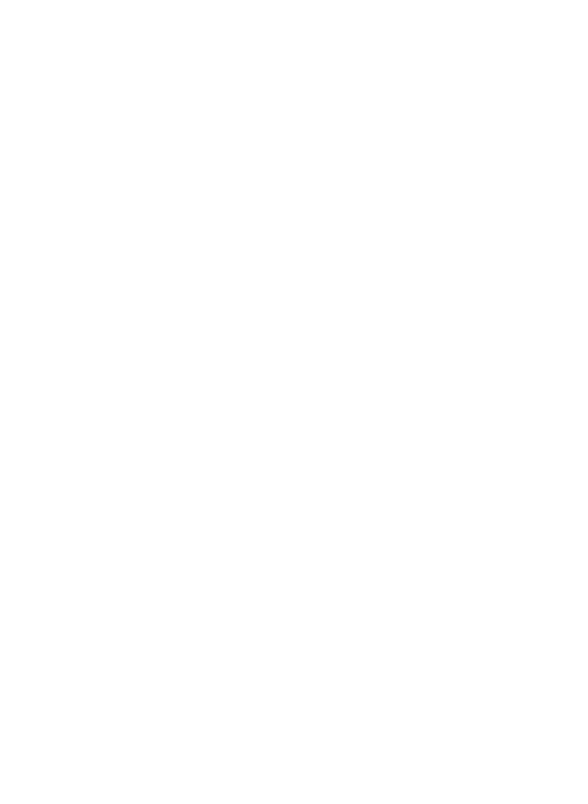 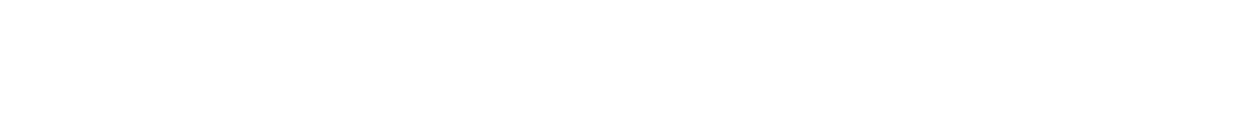 <number>
Conservação de energia
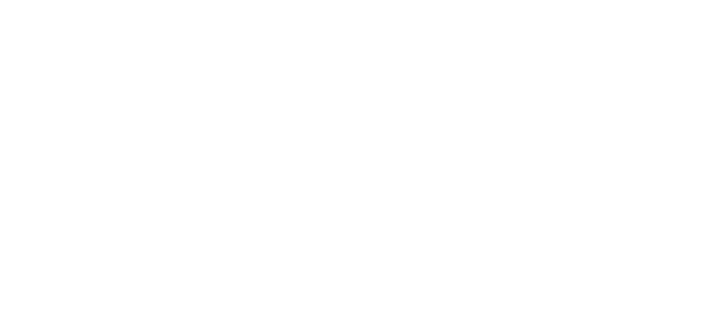 <number>
Energia Sonora
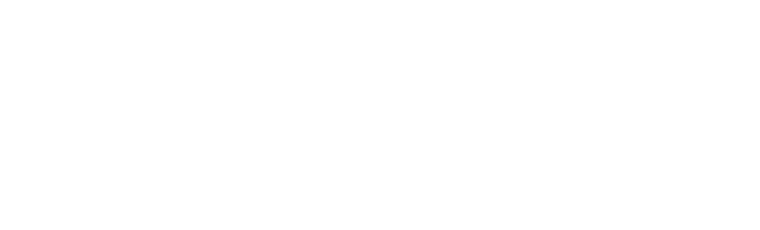 <number>
Energia Sonora
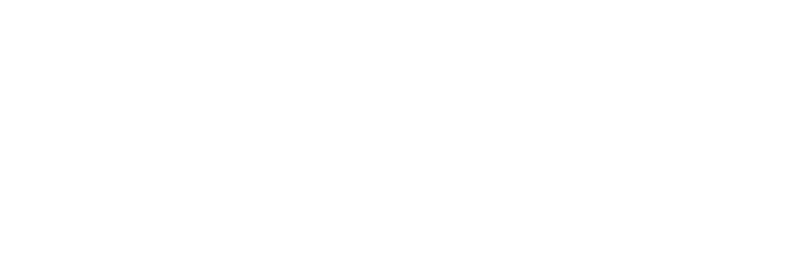 *
*
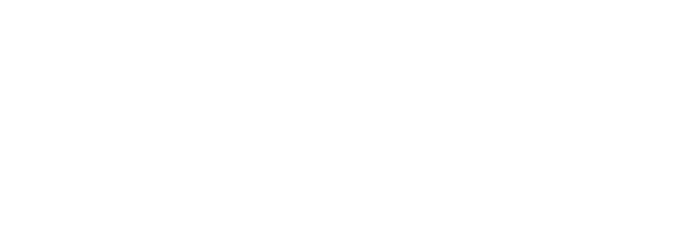 <number>
3. Materiais e Métodos
Materiais
O vídeo foi gravado no formato mov, utilizando uma câmera DSLR Canon 50D, com velocidade de gravação a 30 FPS. 

O  áudio foi capturado no formato aup com uso de um microfone BM800, padrão polar unidirecional, com sensibilidade no intervalo de −34 dB a 130 dB±2 dB (0 dB = 1 V/Pa em 1 KHz), conectado a placa de áudio do computador.

Esfera maciça (bola) de polipropileno, com massa de m = 0.0306 kg 

Barra de ferro fundido, de dimensões 10×10×30 cm.
<number>
This is a slide title
Softwares Audacity, versão 3.1.3 e o software Tracker, versão 6.0.8.

Linguagem Python, versão 3.8.13, com a biblioteca Matplotlib, versão 3.5.1, para confecção dos gráficos e a biblioteca Numpy, versão 1.22, para os cálculos numéricos. A linguagem Python foi executada em modo interativo com uso da plataforma.

Jupyter Notebook, versão 6.3.0, sob o browser Mozila Firefox, versão 99.0.
<number>
Materiais
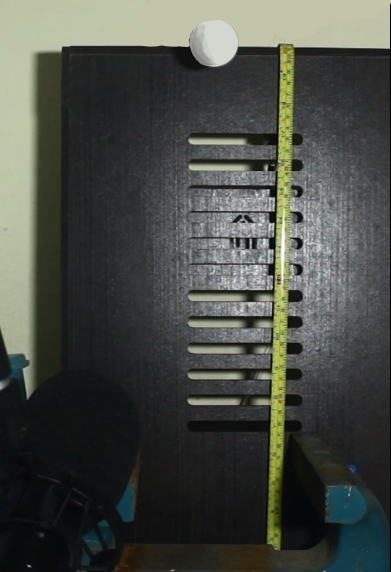 <number>
Métodos
Vídeo-análise
Análise de áudio
<number>
Vídeo-análise
Vídeo: formado por uma sucessão de imagens que são substituídas em sequência dando uma sensação de movimento ao observador humano.

FPS: é a taxa de capturas de imagens que a câmera faz em um tempo, no caso, são quadros por segundo.
<number>
Vídeo-análise
A cena que contém o fenômeno a ser estudado deve ser enquadrada com a câmera perpendicular ao deslocamento do objeto em movimento;

O fundo da cena deve contrastar com o objeto de interesse ao estudo, para isso a iluminação deve ser adequada;

De preferência, ter uma escala métrica filmada junto do fenômeno na cena, para garantir a unidade de medida.
<number>
O software Tracker
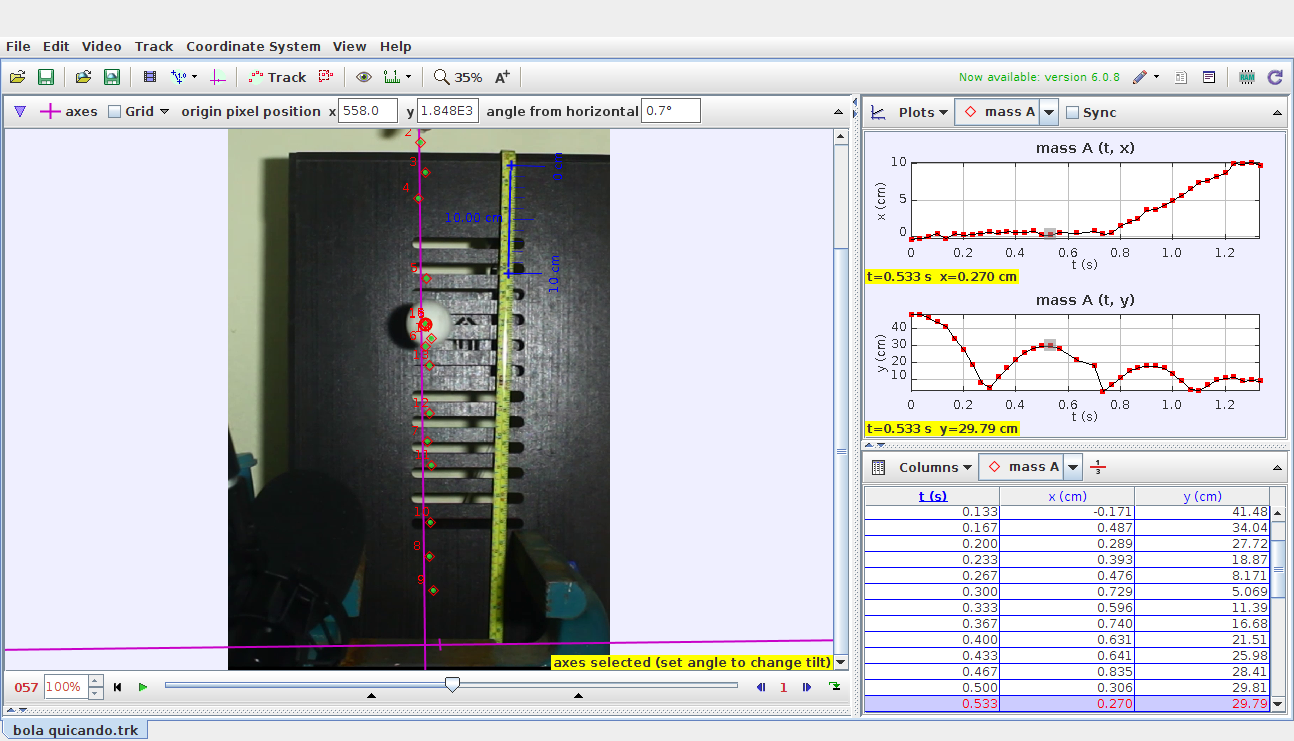 <number>
Análise do Som
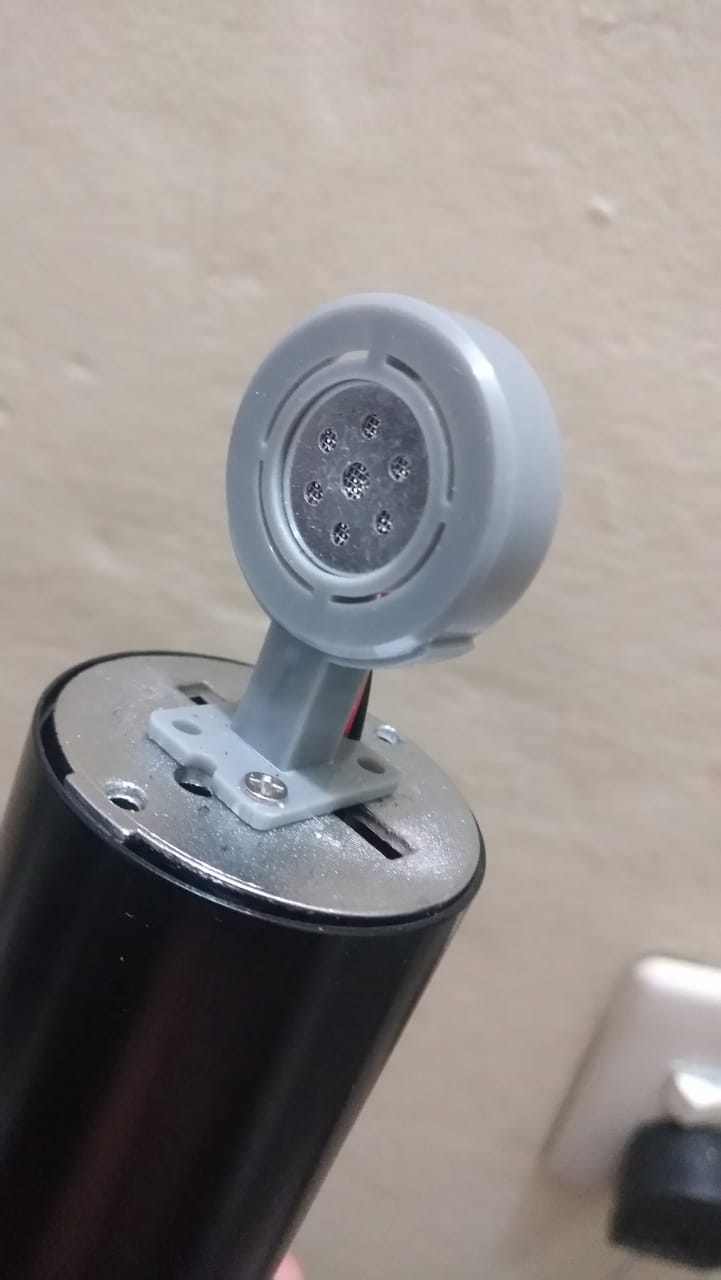 <number>
O Software Audacity
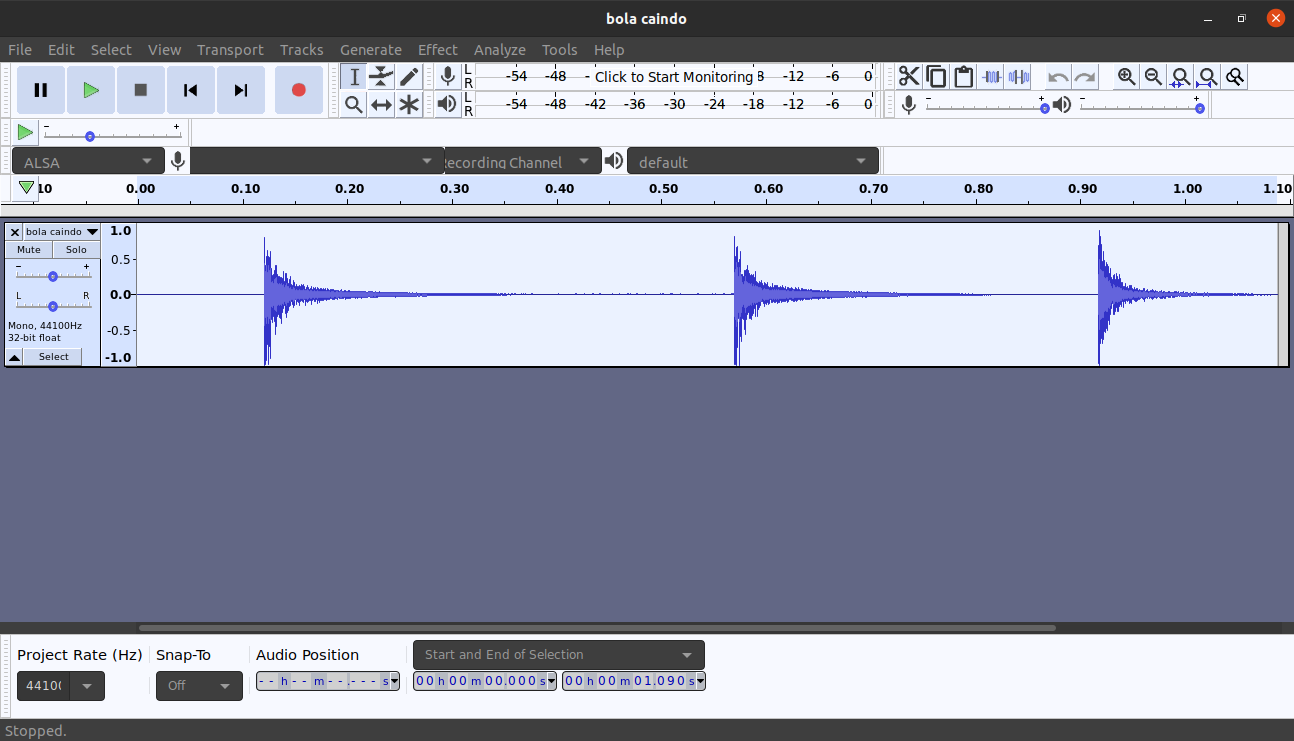 <number>
Análise do Som
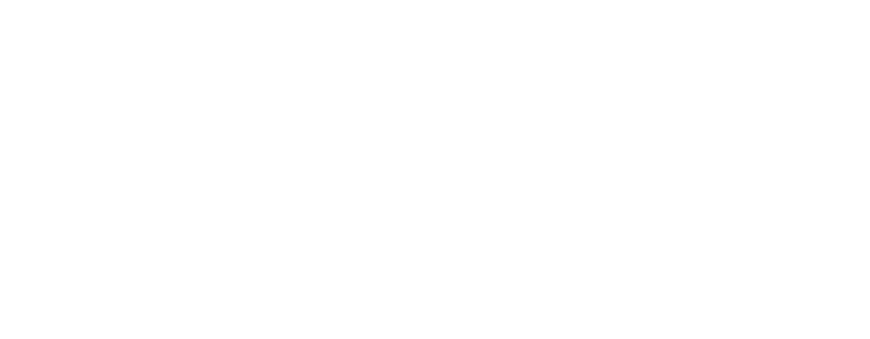 <number>
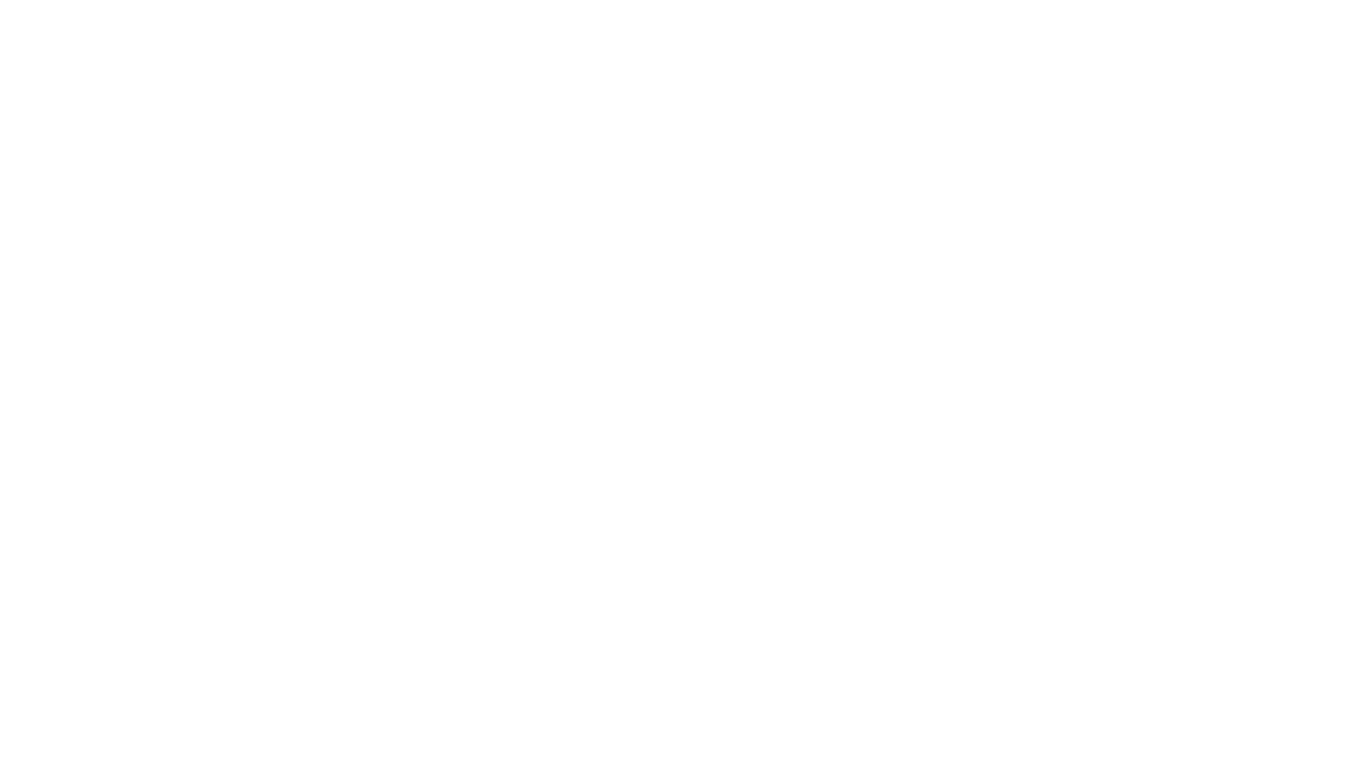 Análise do Som
<number>
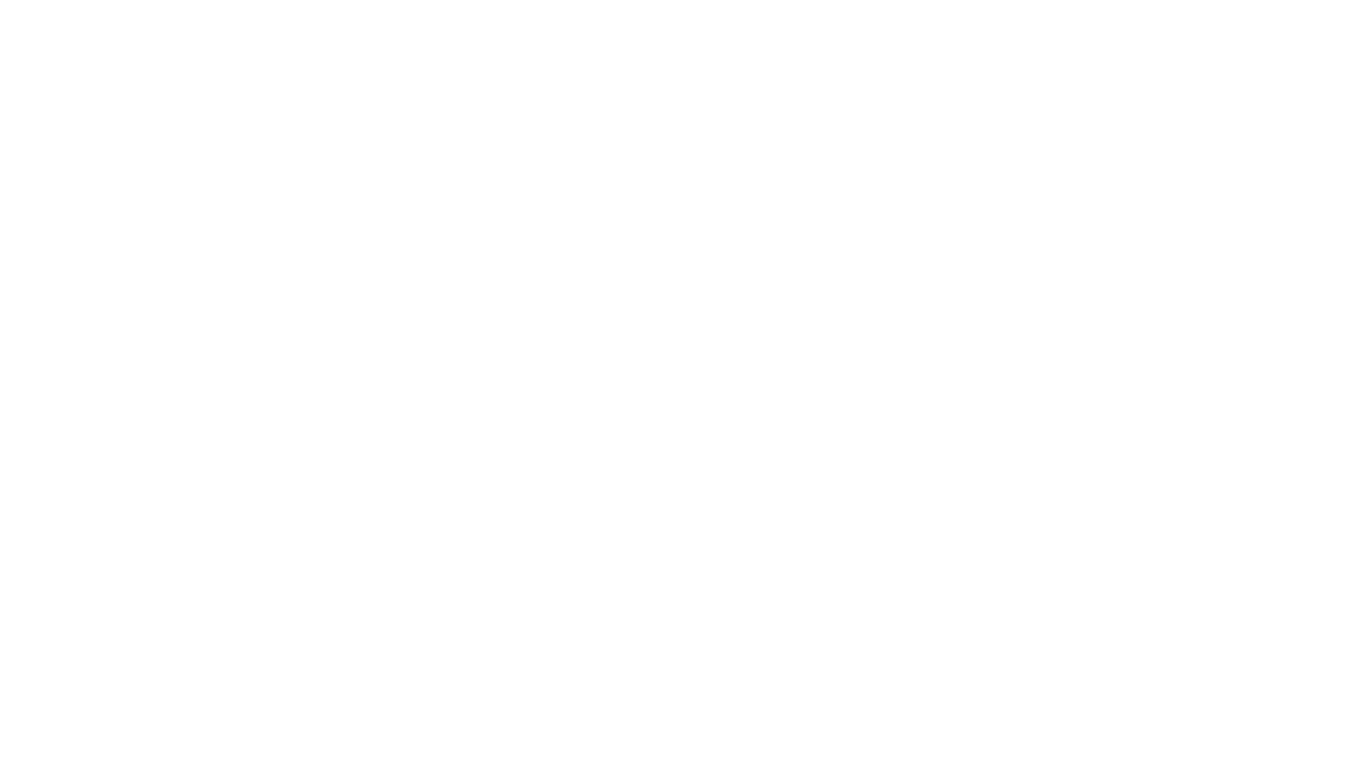 Análise do Som
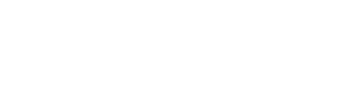 <number>
4. Resultados e Discussão
Resultados e Discussão
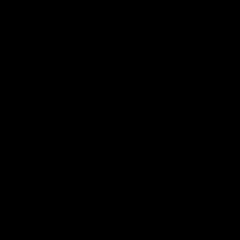 <number>
Resultados e Discussão
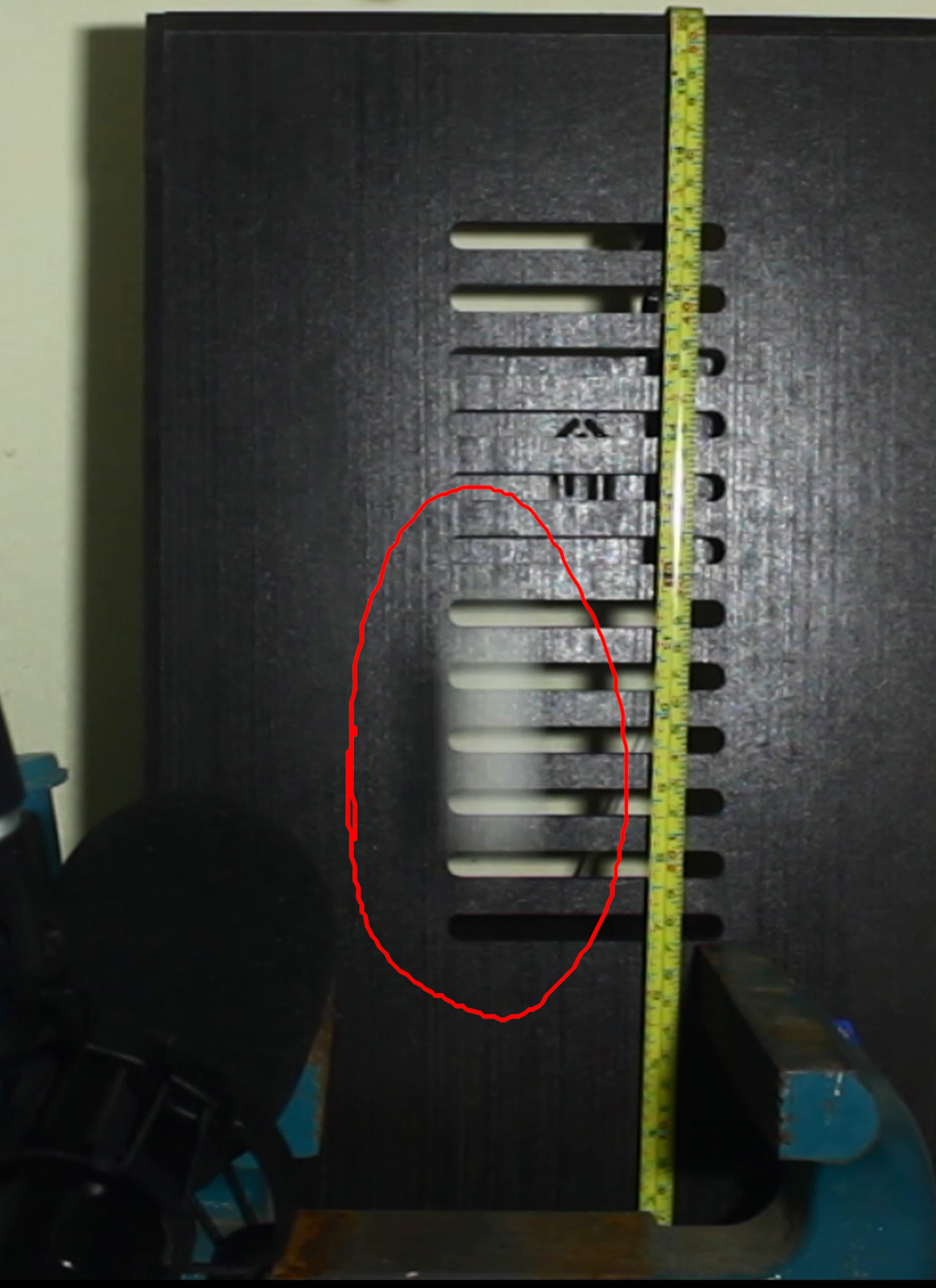 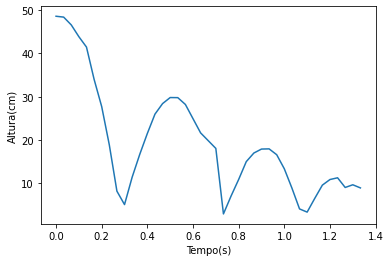 <number>
Resultados e Discussão
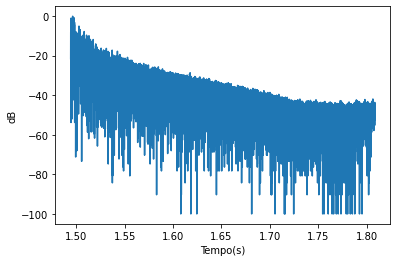 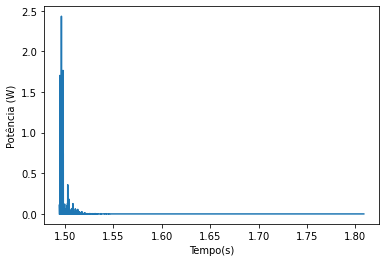 <number>
Resultados e Discussão
Energia do som : 1,58% da energia dissipada total
<number>
5. Conclusões
Conclusões
Não se examinou no experimento os sons propagados na superfície da barra metálica.

Os resultados mostraram a possibilidade de medir a energia dissipada em forma de som, mesmo representando um percentual muito pequeno da energia total envolvida no fenômeno o que justifica desconsiderar sua contribuição na maioria dos casos.

Em futuras análises, pretende-se estudar o espectro do som, bem como a propagação sonora no bloco metálico, o que poderia evidenciar a contribuição de quantidades adicionais da energia dissipada, além de equipamentos melhores para as análises.
<number>
6. Referências
Referências
Brown D. Tracker Video Analysis and Modeling Tool; 2013. Available from:https://www.compadre.org/osp/items/detail.cfm?ID=7365http://www.cabrillo.edu/$\sim$dbrown/tracker/.
Manual Tracker;. Available from:https://physlets.org/tracker/tracker_help_pt_BR.pdf.
Audacity Manual;. Available from: https://manual.audacityteam.org/.
Nussenzveig HM. Curso de Física Básica: 2 - Fluidos Oscilações e Ondas Calor.vol. 2. Blücher; 2014.
<number>
Referências
Mehraby K, Beheshti HK, Poursina M. Impact noise radiated by collision of two spheres: Comparison between numerical simulations, experiments and analytical results. Journal of Mechanical Science and Technology. 2011;25(7):1675-85.
Chaves A. Física Básica:mecânica. LTC; 2007.
Campos Filho FF. Algoritmos Numéricos: uma Abordagem Moderna de CálculoNumérico. 3rd ed. LTC; 2018. Available from:https://integrada.minhabiblioteca.com.br/books/9788521635659.
<number>
Obrigado!